GS
NB : passer la souris sur KILI pour pouvoir lire l’animation
E1
GS
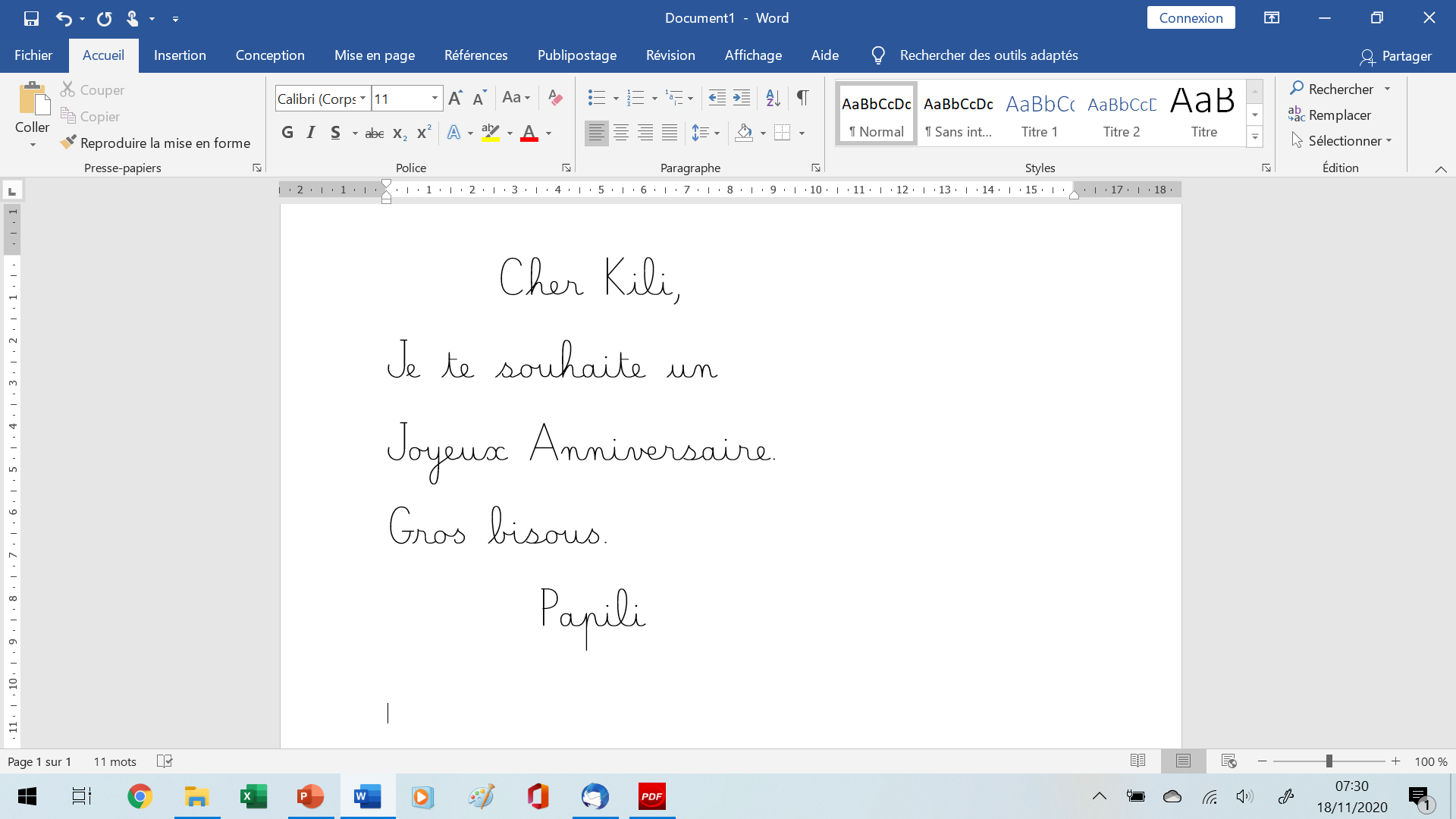 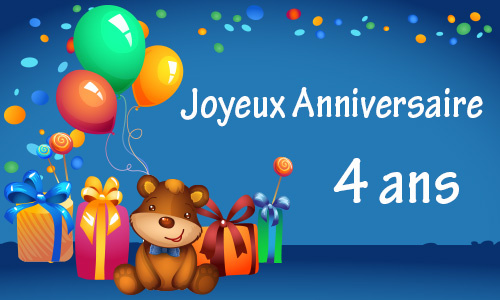 Joyeux  Anniversaire
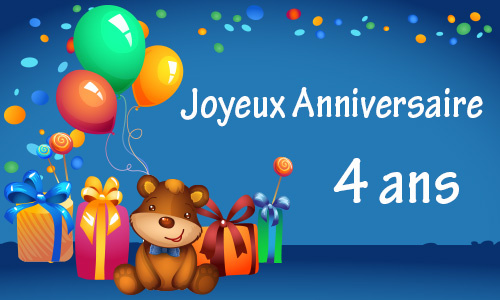 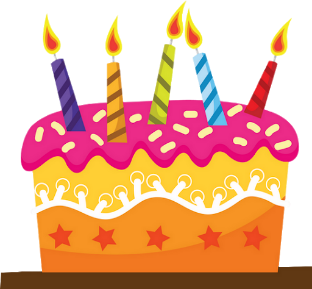 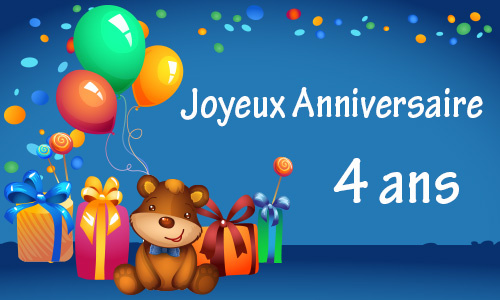 E1
GS
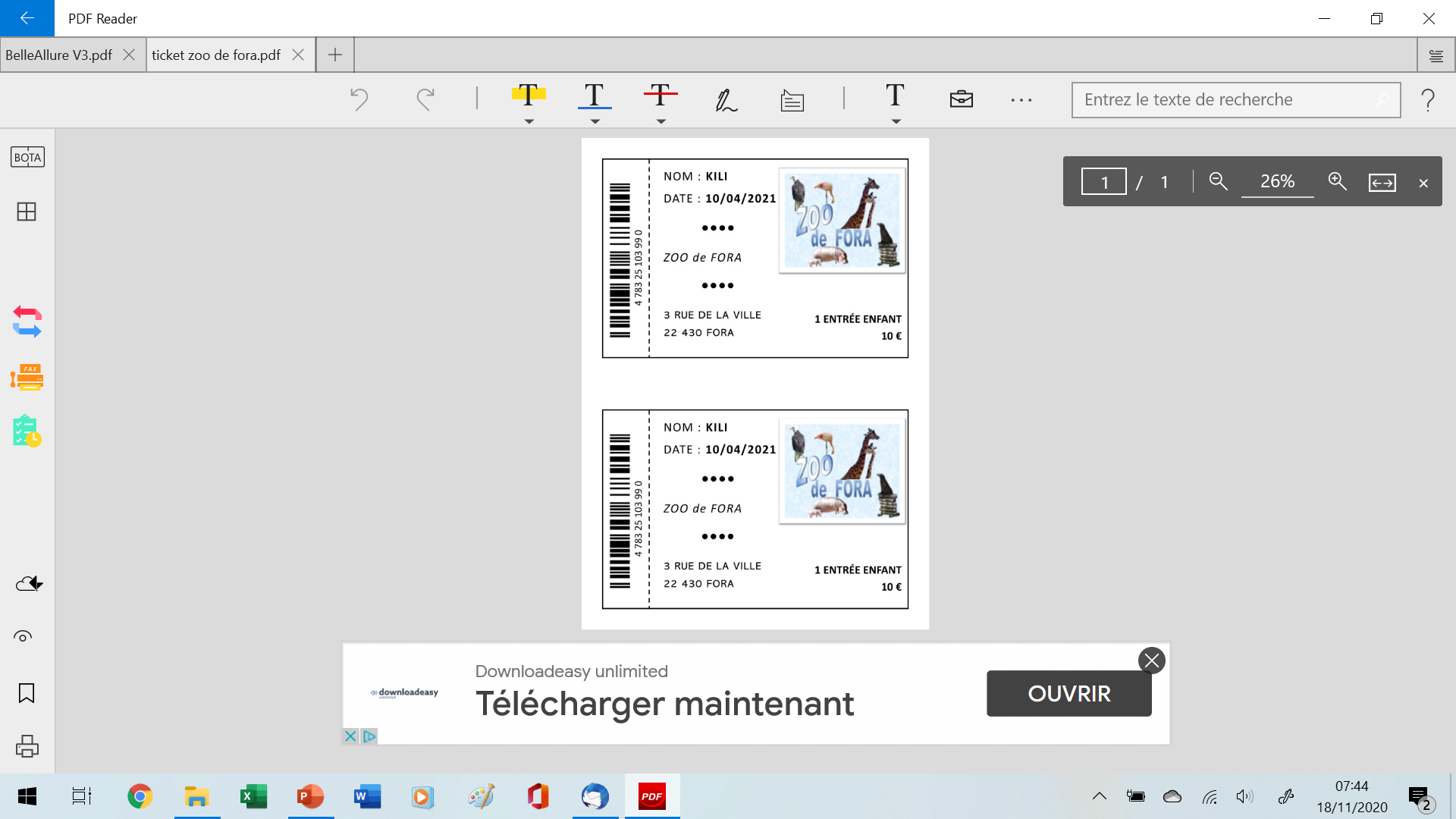 E2
GS
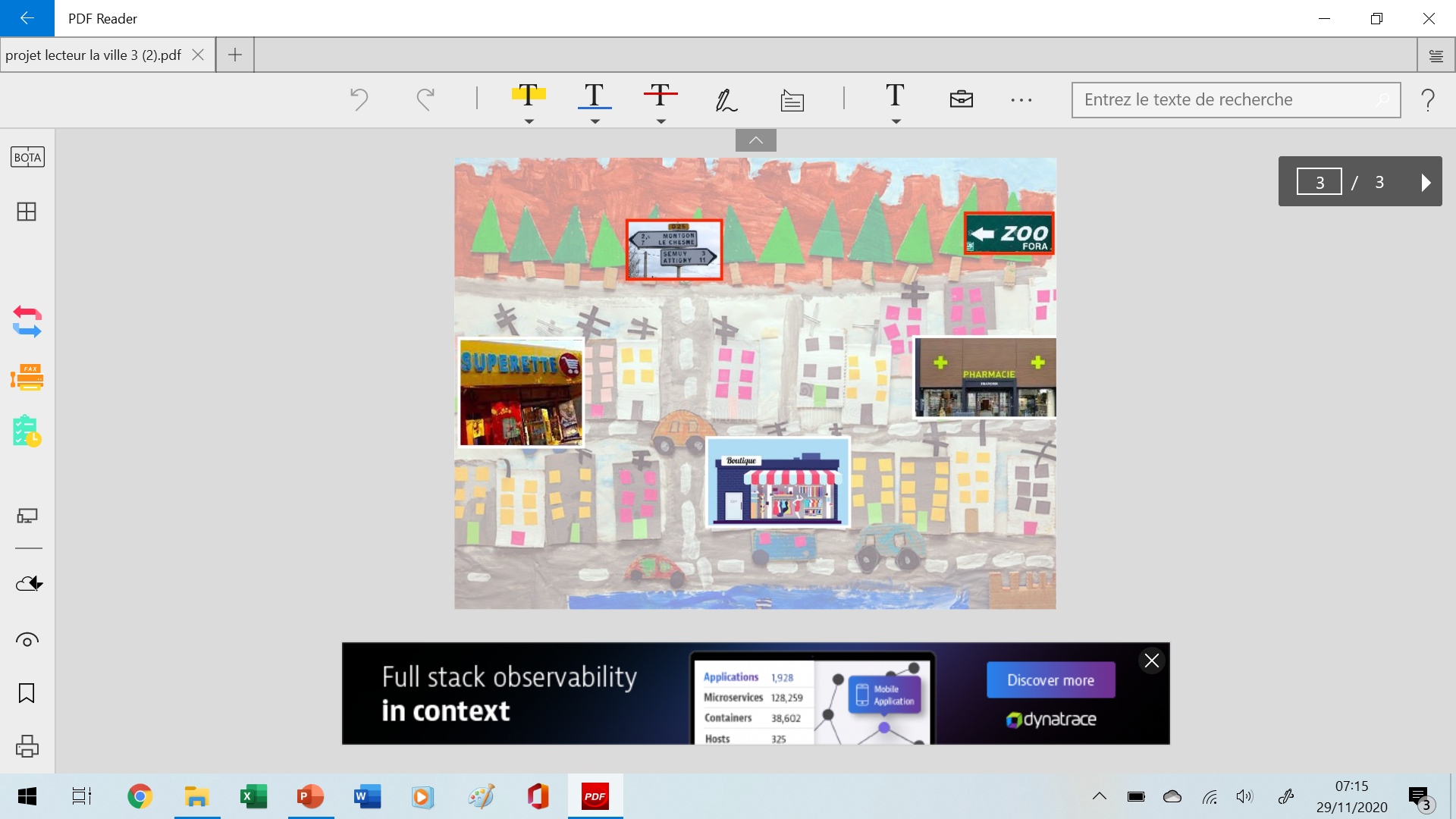 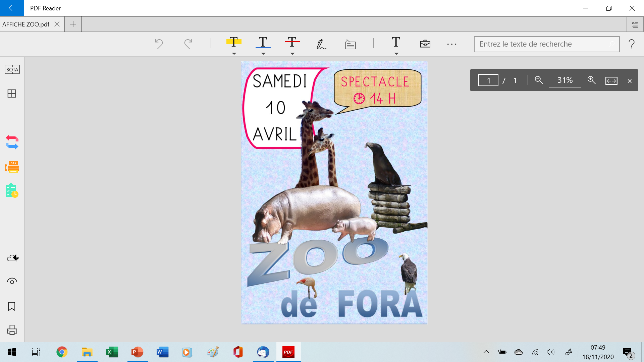 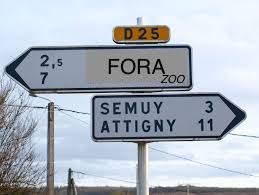 Vêtements
E3
GS
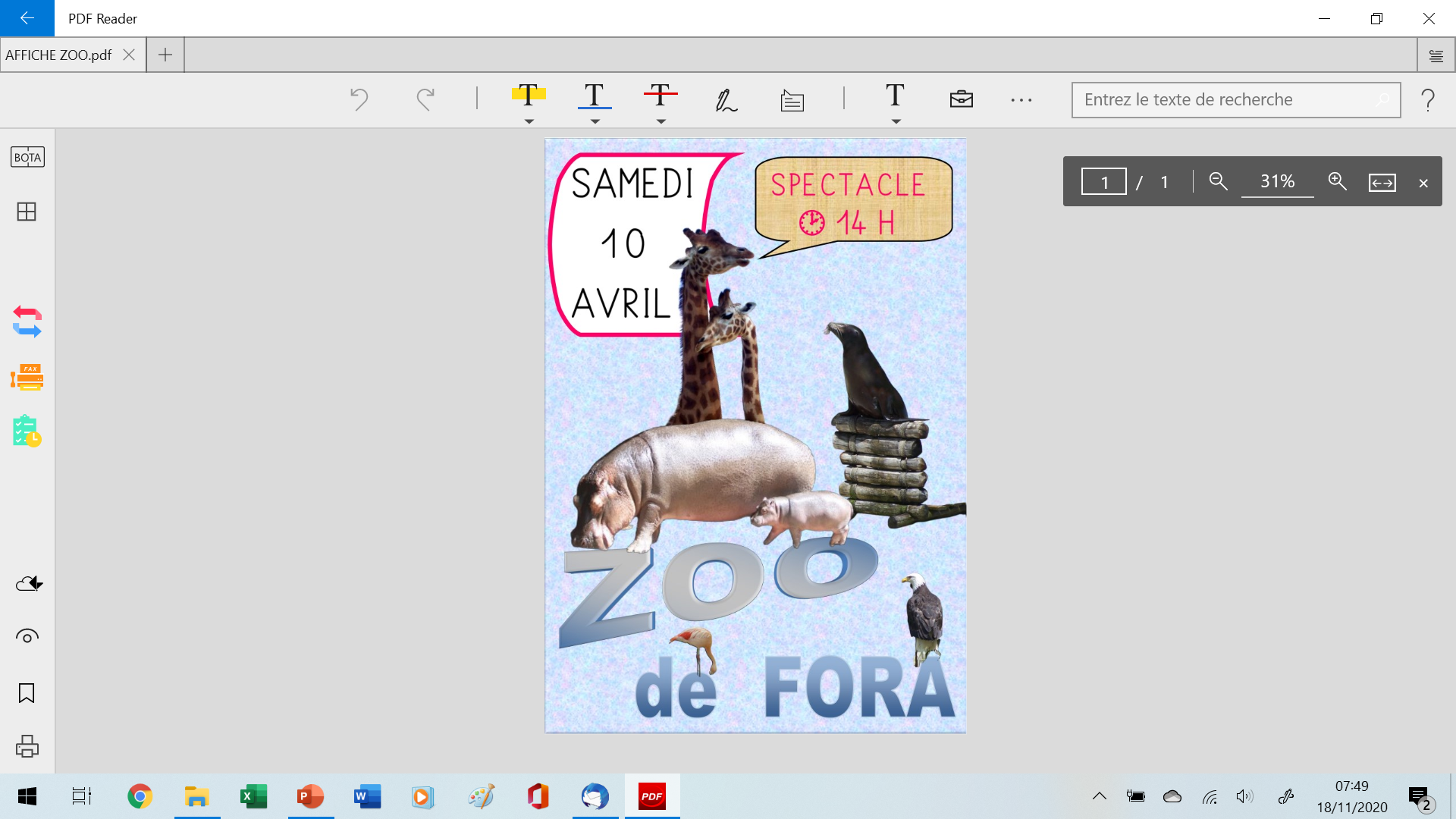 E3
GS
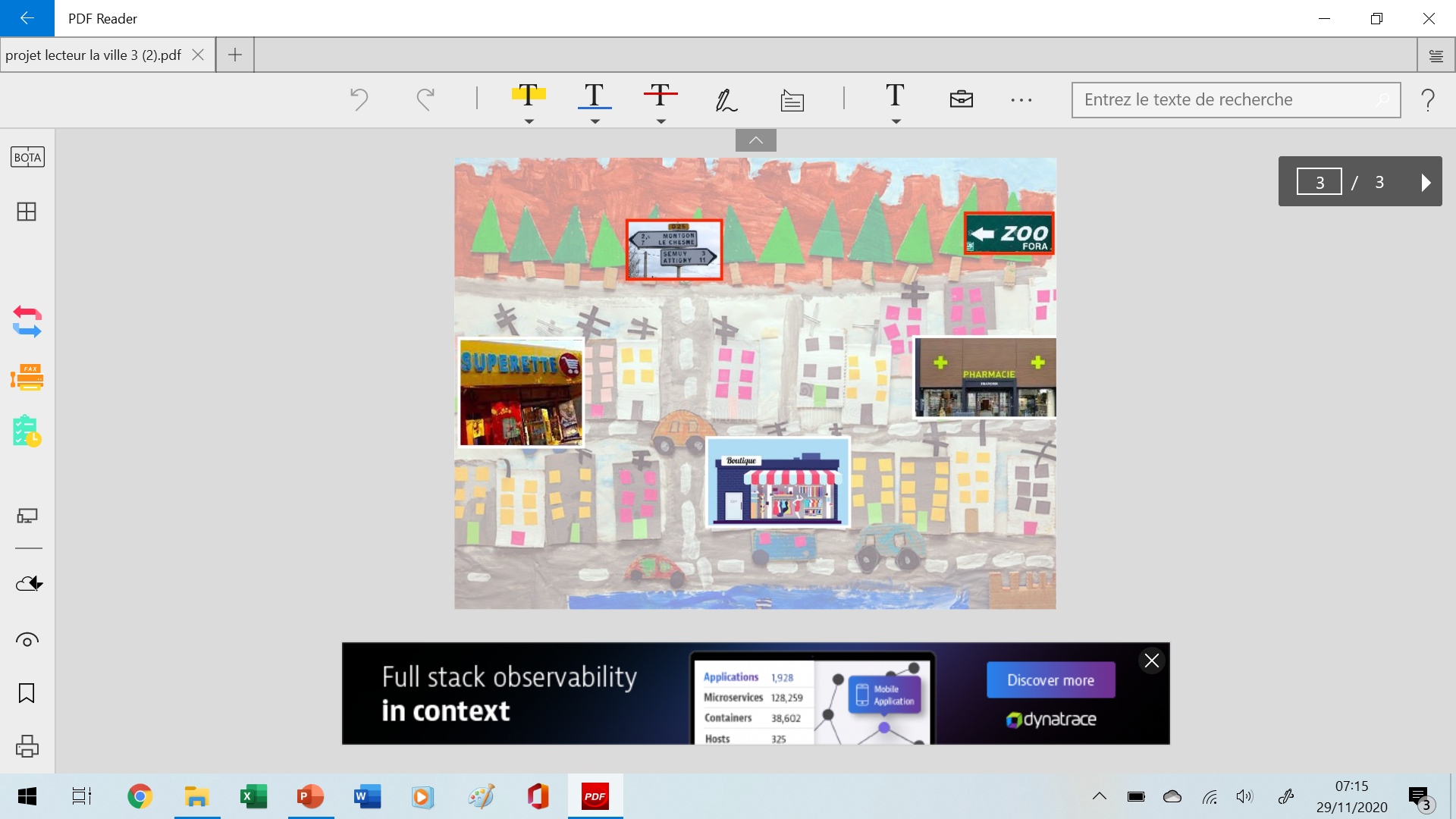 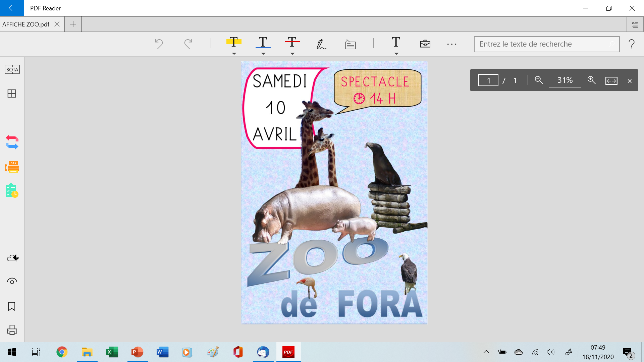 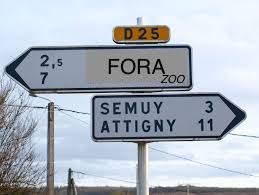 Vêtements
E4
Cliquer sur le magasin choisi pour vérifier
GS
E4
GS
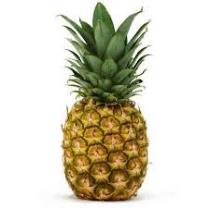 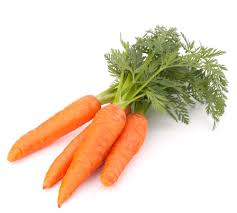 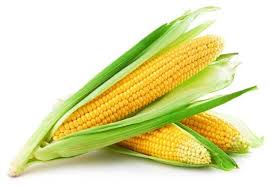 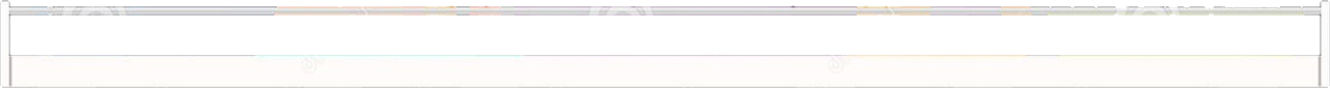 CAROTTE
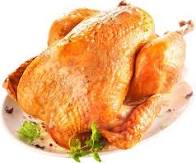 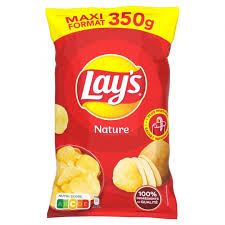 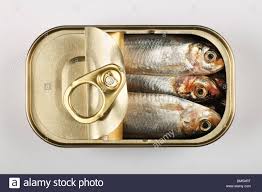 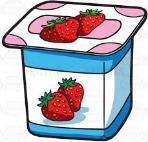 Rq :
Des étiquettes sont tombées
À replacer

2 étiquettes manquantes (riz et maïs)
=> Commandes de mot
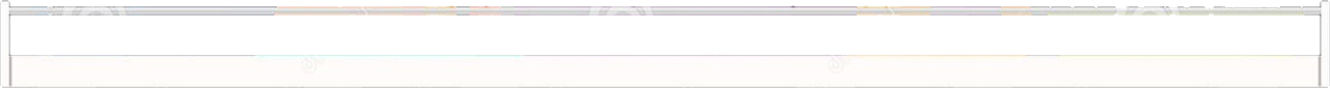 YAOURT
POULET
SARDINE
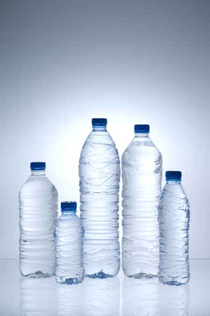 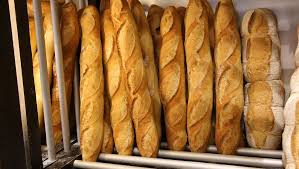 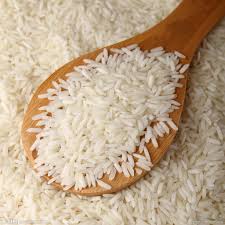 jus
chips
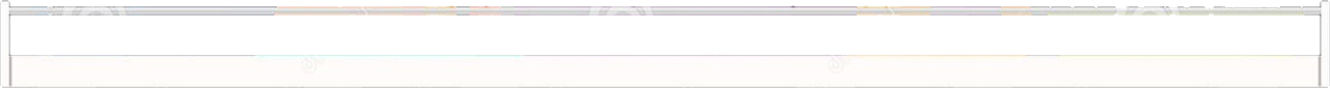 CHIPS
PAIN
EAU
E4
ANANAS
SALADE
TOMATE
JAMBON
FROMAGE
JUS
GS
E5